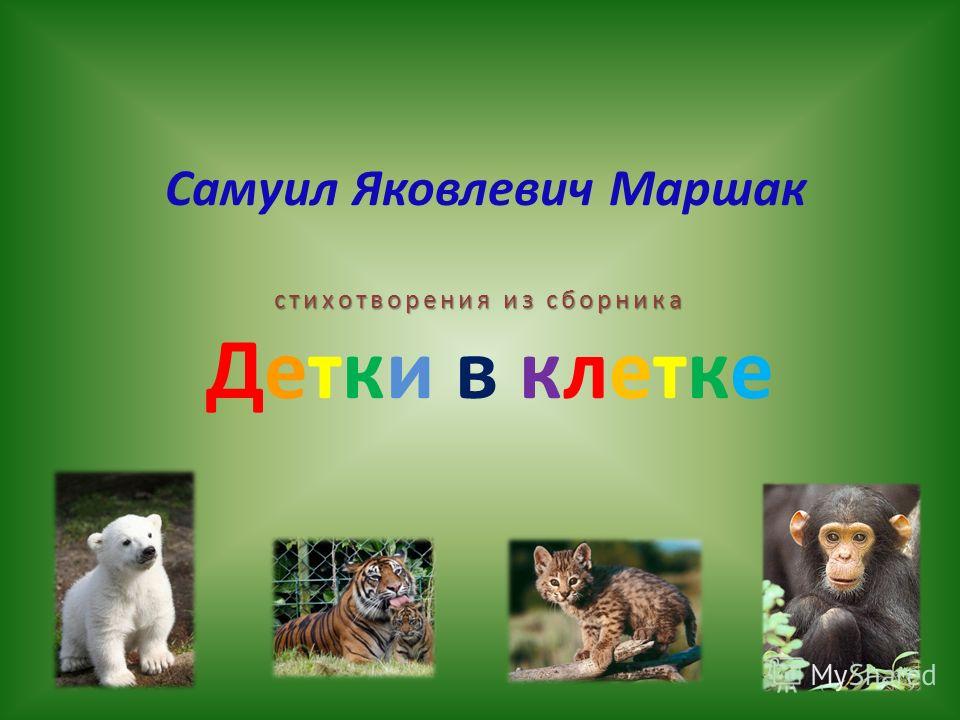 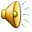 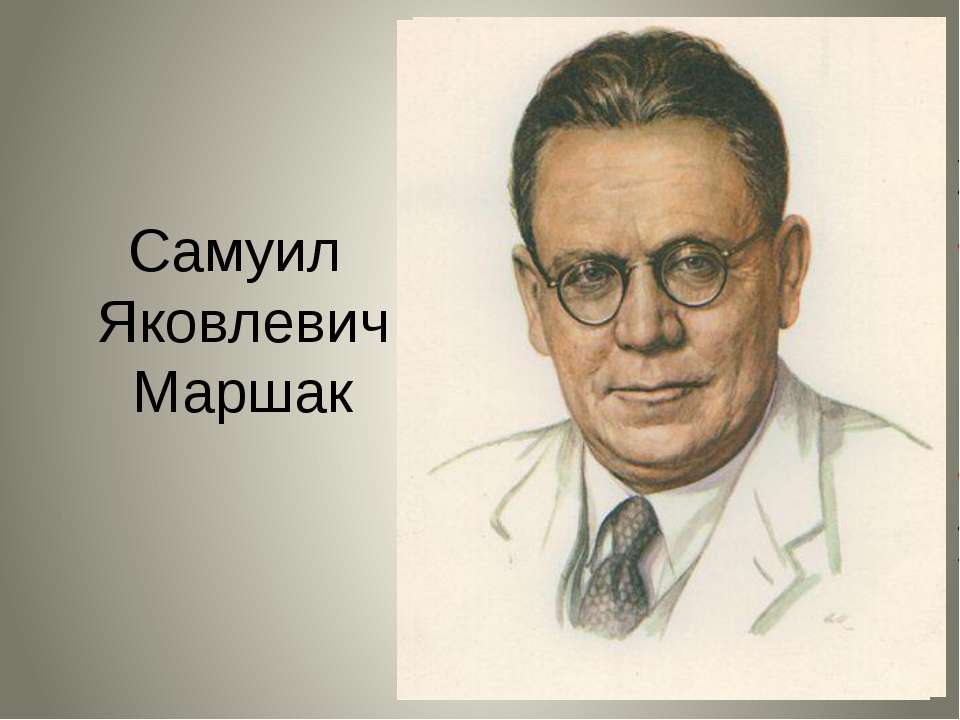 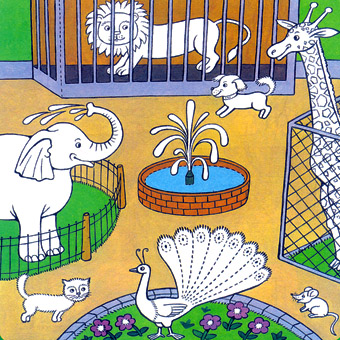 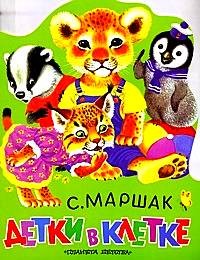 Зоосад
Рано, рано мы встаем,Громко сторожа зовем:- Сторож, сторож, поскорейВыходи кормить зверей!
Вышел сторож из сторожки,Подметает он дорожки,Курит трубку у ворот,Нам обедать не дает.
Долго, долго у решетки,Мы стоим, разинув глотки.Знаем, знаем без часов,Что обед для нас готов.
За обедом, за обедомНе болтаем мы с соседом,Забываем обо всемИ жуем, жуем, жуем.
Это трудная работаЩеки лоснятся от пота.После пищи нужен сон.Прислонившись, дремлет слон.
Показав себя народу,Бегемот уходит в воду.
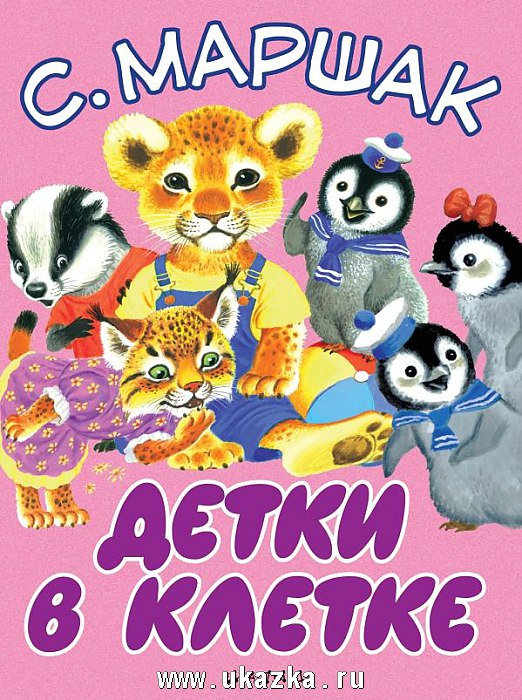 Спит сова, вцепившись в пень,Спит олень, и спит тюлень.
Темно-бурый медвежонокПро себя ворчит спросонок,Только пони и верблюдПринимаются за труд.
На верблюде, на верблюде,Как в пустыне, ездят люди,Проезжают мимо рва,За которым видят льва,Проезжают мимо клетки,Где орлы сидят на ветке.
Неуклюж, космат и худ,Ходит по саду верблюд.А по кругу, на площадке,Черногривые лошадкиМчатся рядом и гуськом,Машут челкой и хвостом.
Но вот наступает прохлада.Чужие уходят из сада.Горят за оградой огни,И мы остаемся одни.
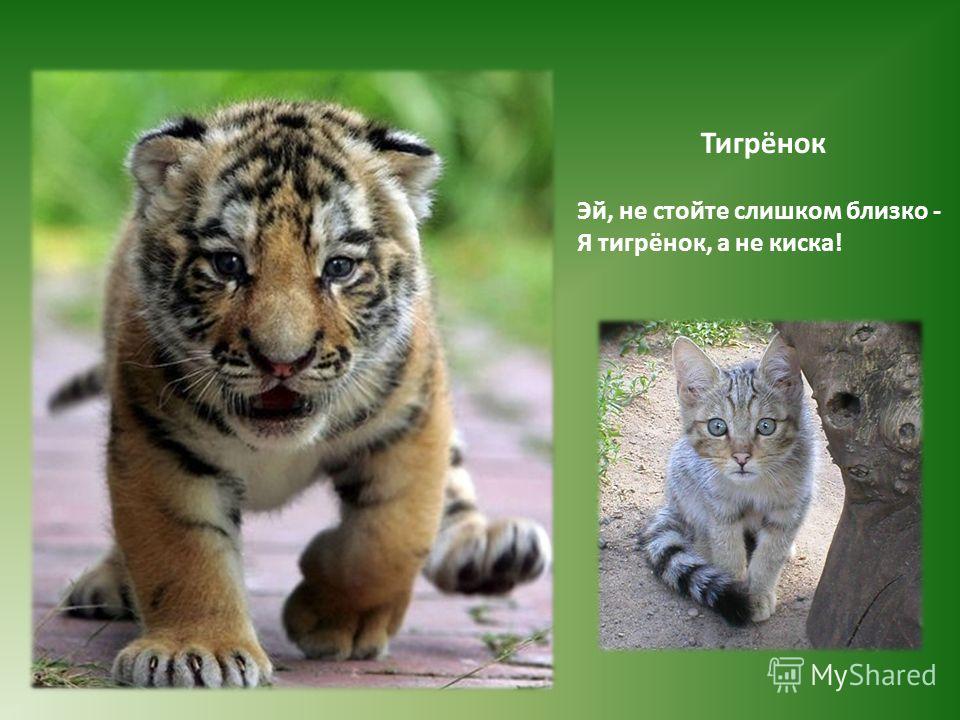 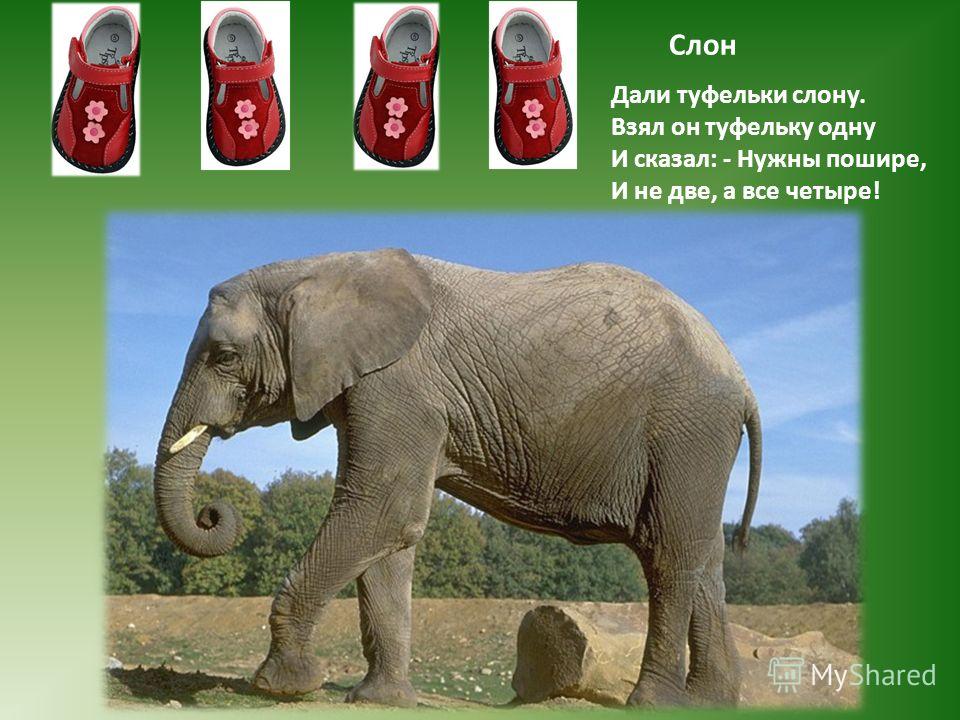 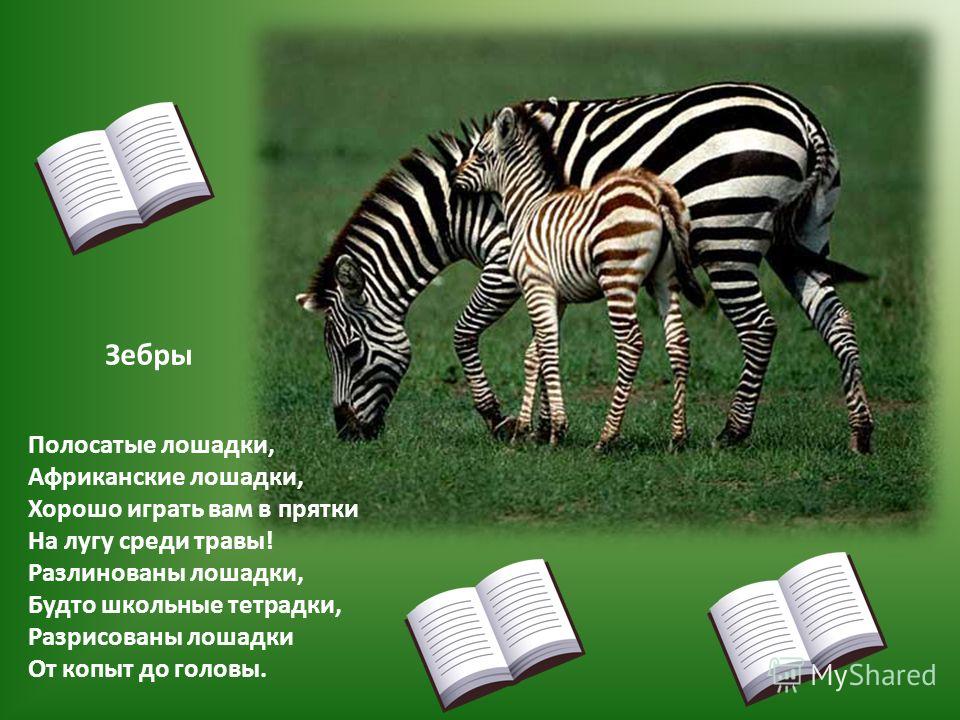 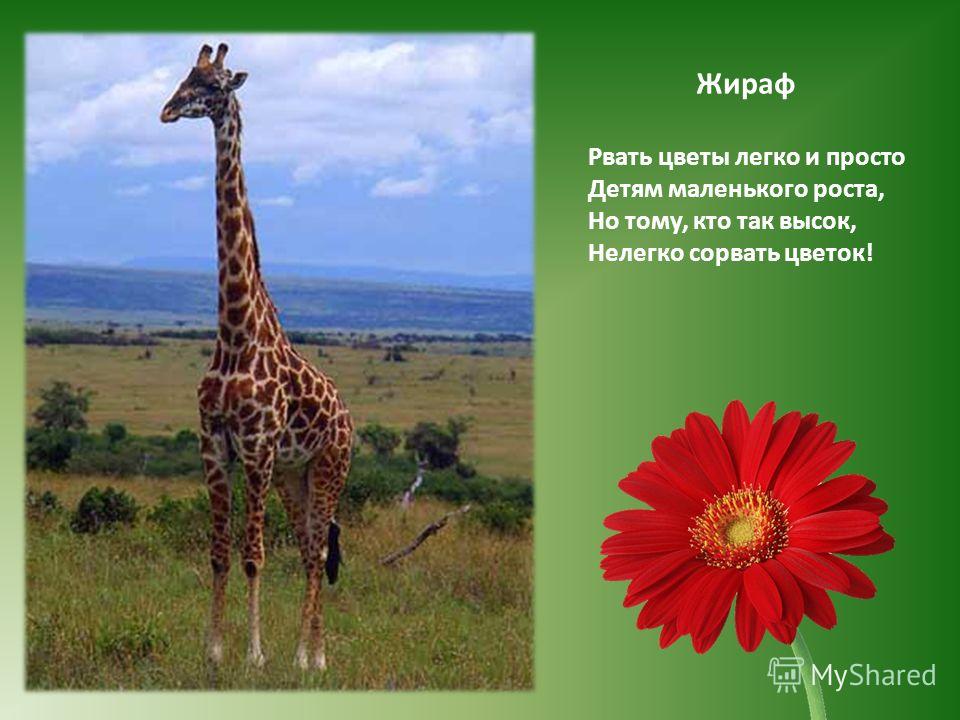 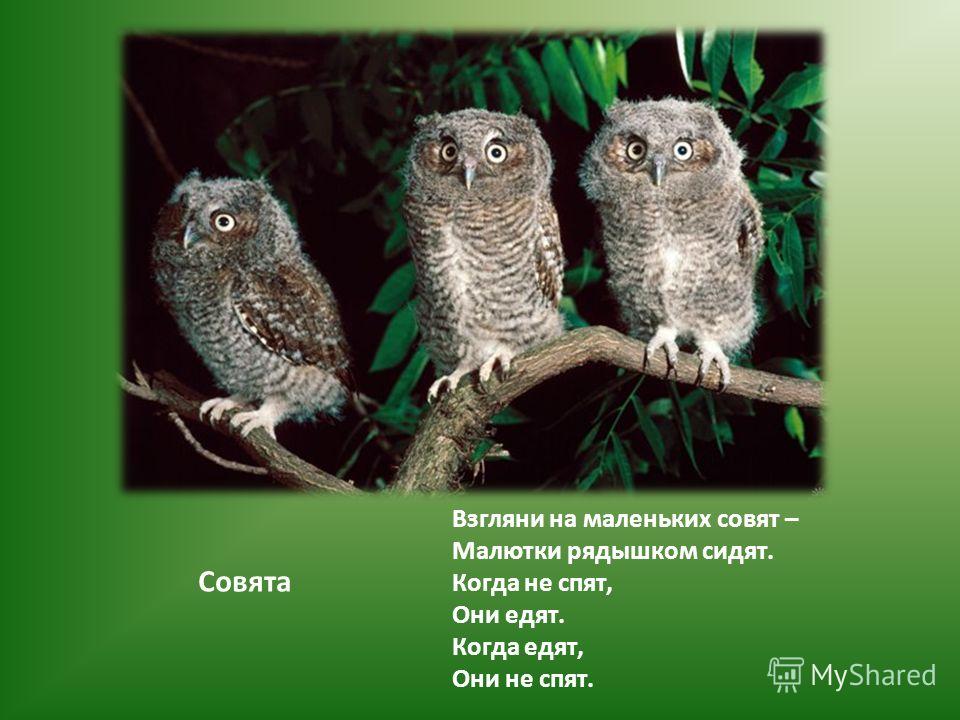 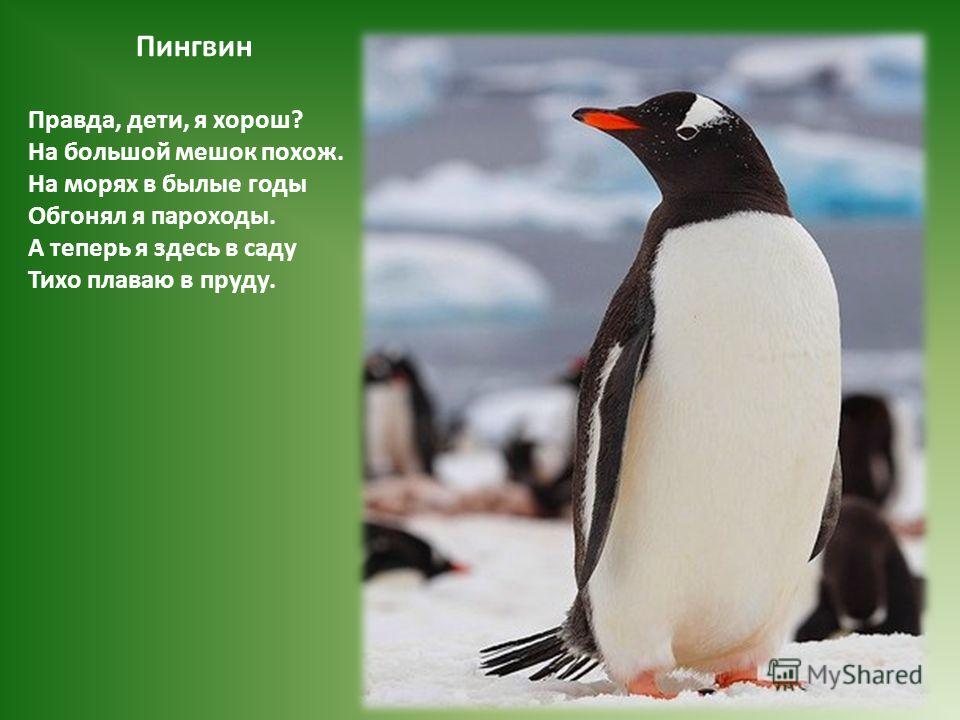 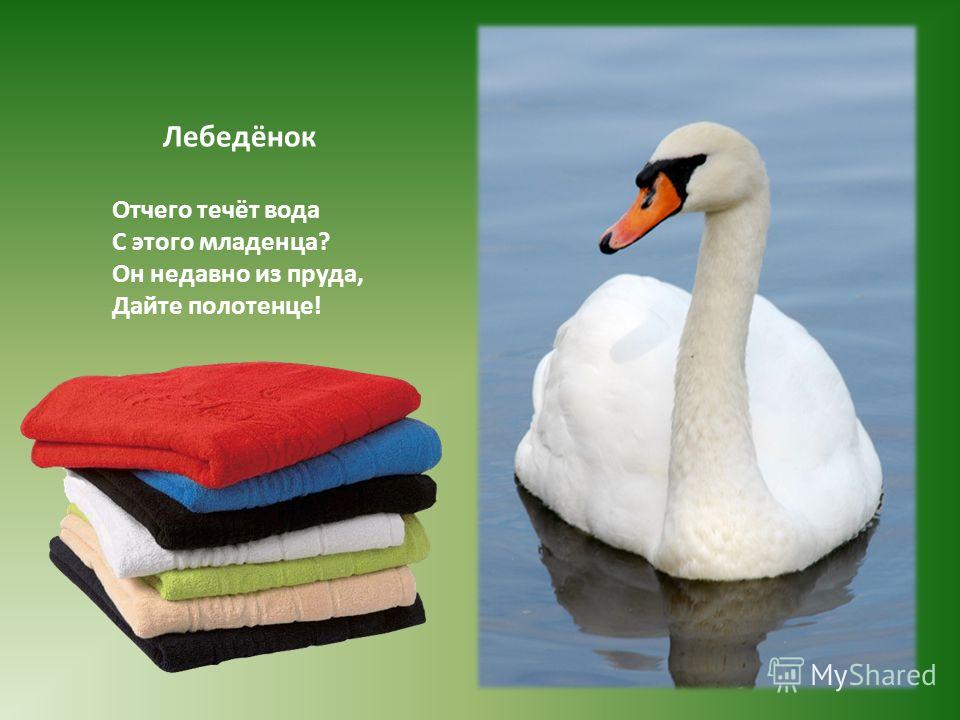 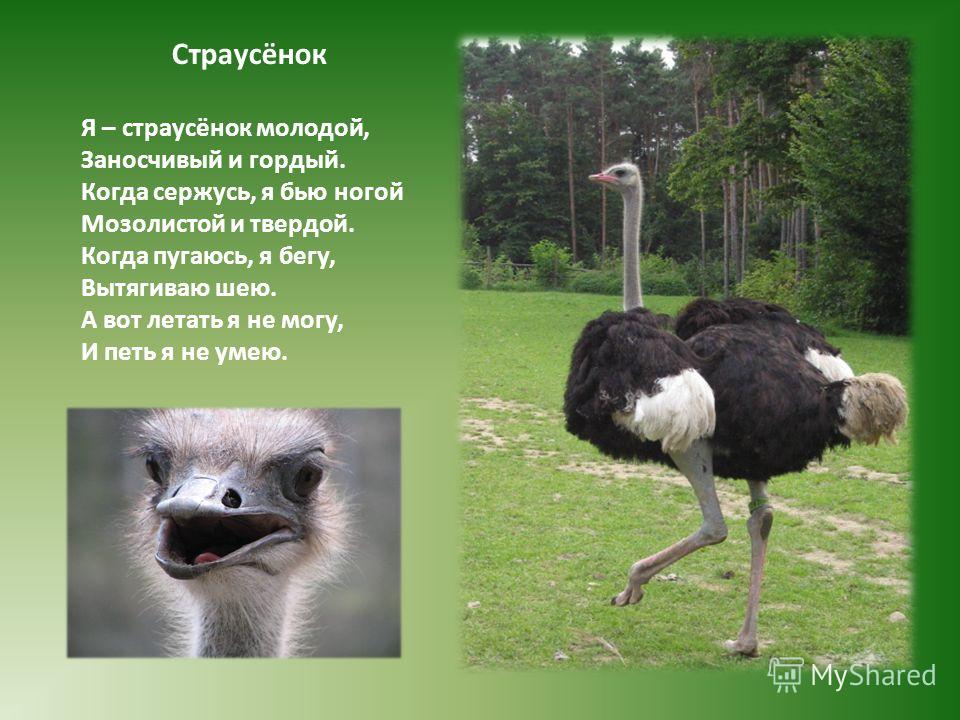 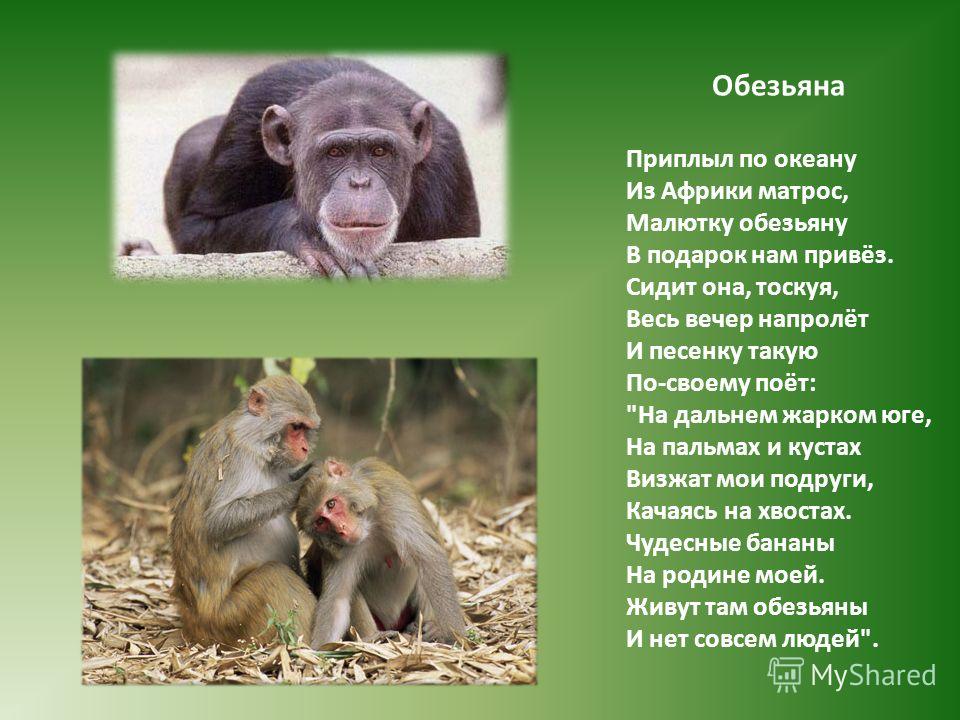 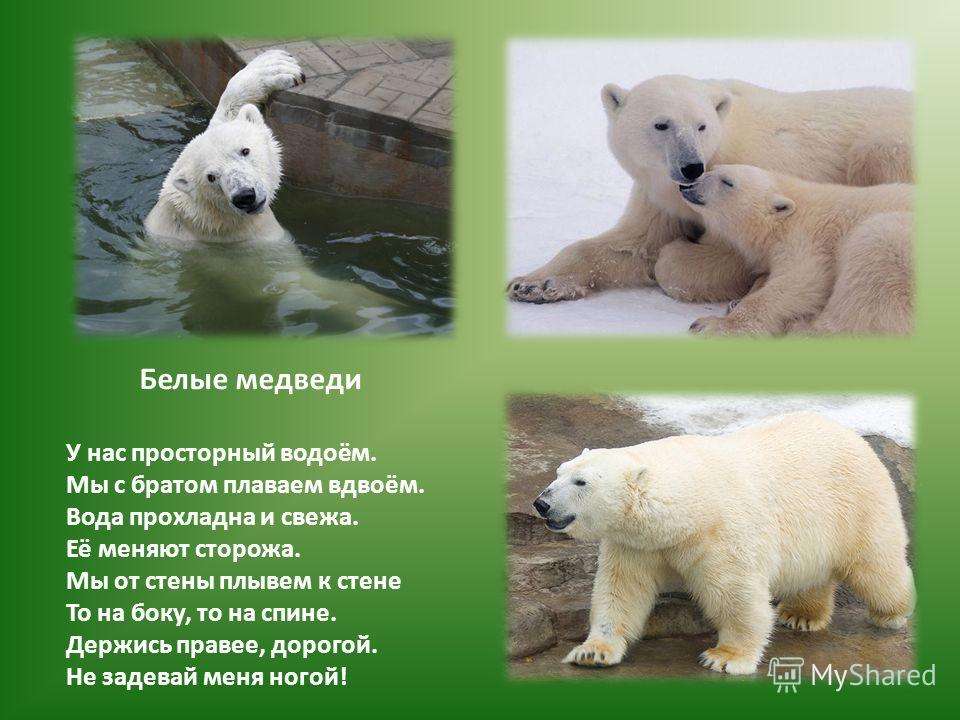 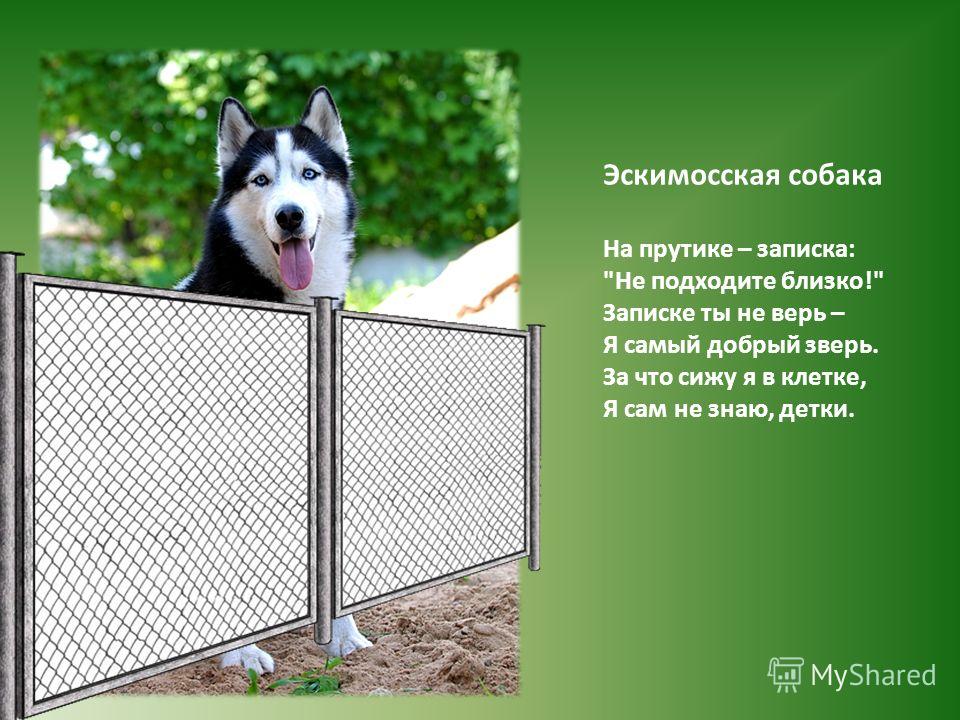 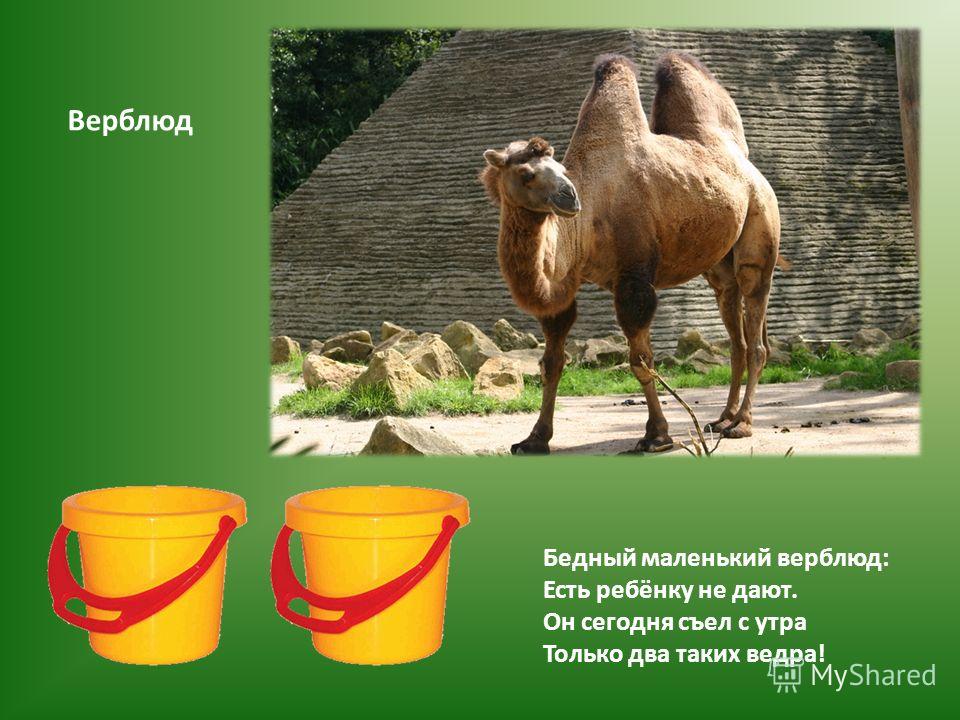 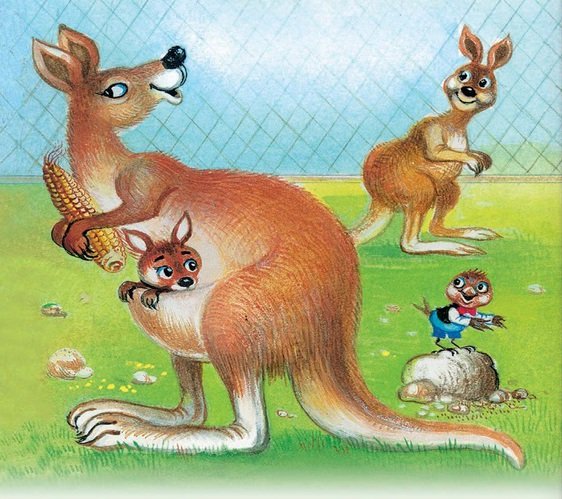 Кенгуру

Длиннохвостый кенгуруПогулять зовет сестру,А сестра сидит в мешкеУ мамаши на брюшке.
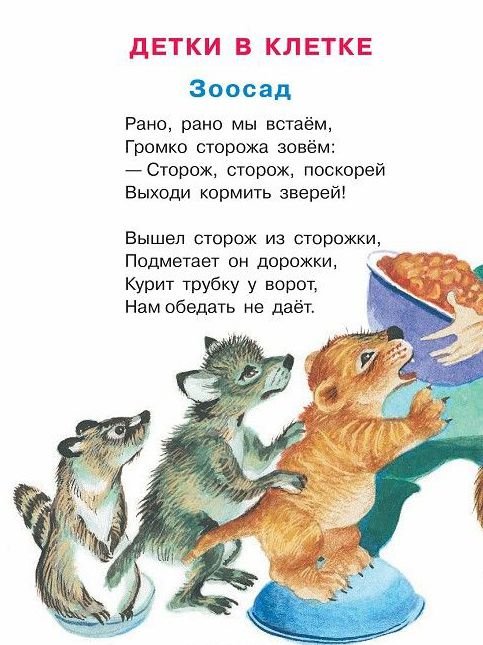 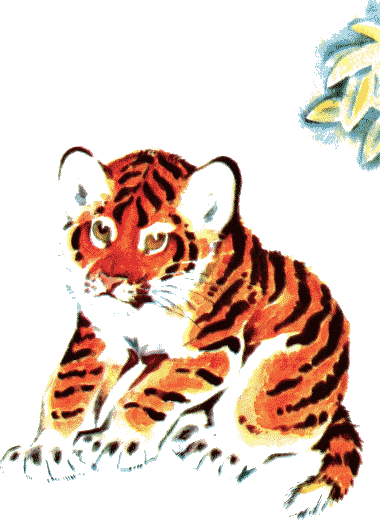 Тигрёнок
Эй, не стойте слишком близко -Я тигрёнок, а не киска!
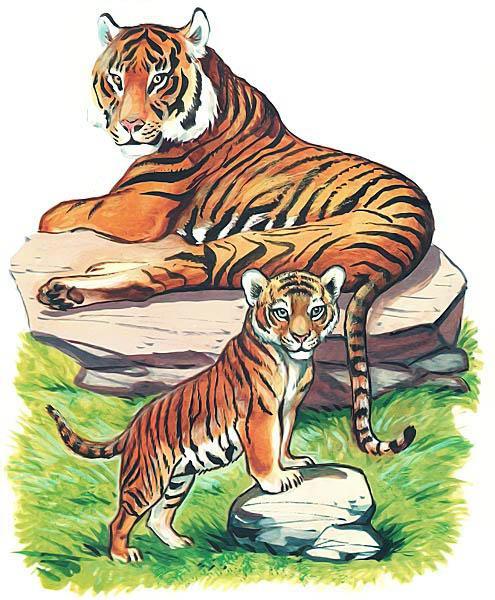 Тигрёнок
Эй, не стойте слишком близко - Я тигрёнок, а не киска!
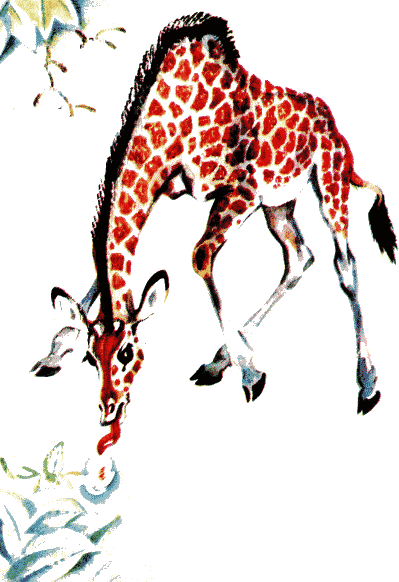 Жираф
Рвать цветы легко и простоДетям маленького роста,Но тому, кто так высок,Нелегко сорвать цветок!
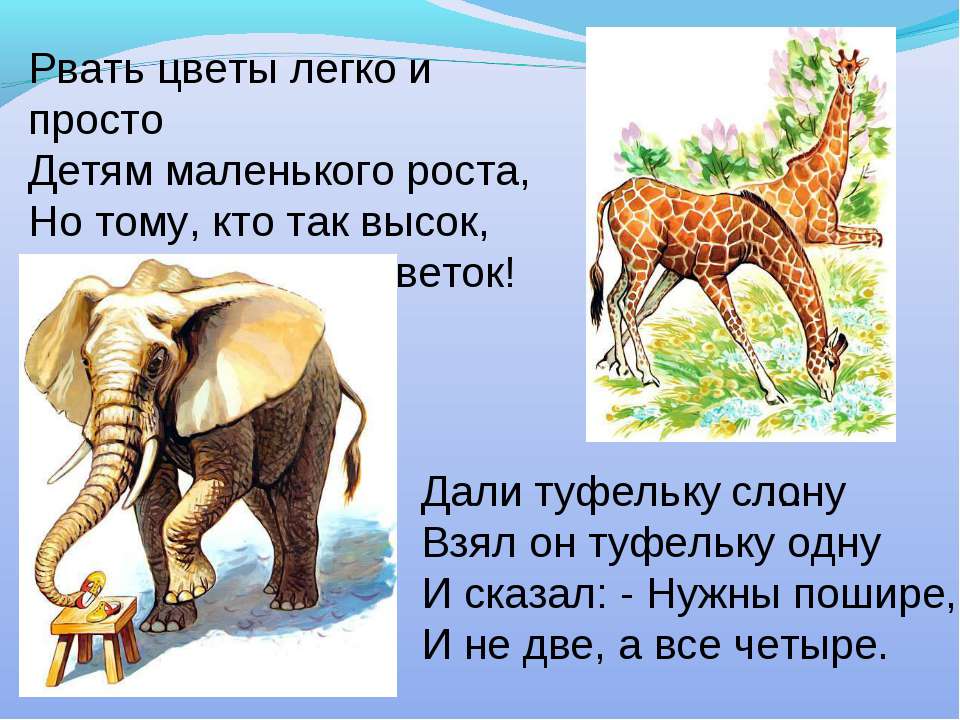 Слон
Дали туфельки слону.Взял он туфельку однуИ сказал: - Нужны пошире,И не две, а все четыре!
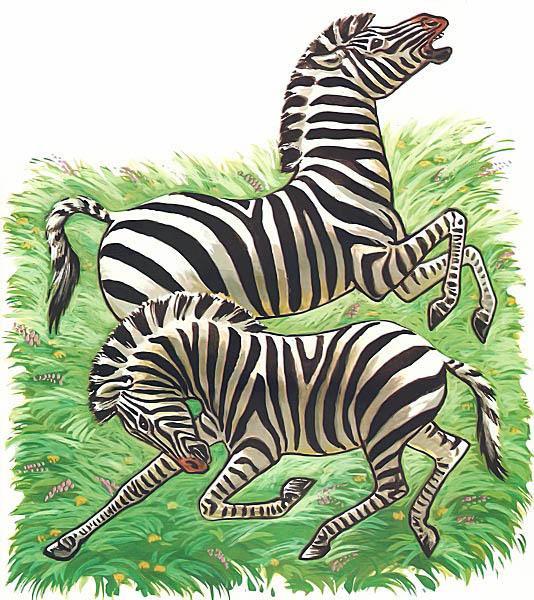 Зебры
Полосатые лошадки,Африканские лошадки,Хорошо играть вам в пряткиНа лугу среди травы!
Разлинованы лошадки,Будто школьные тетрадки,Разрисованы лошадкиОт копыт до головы.
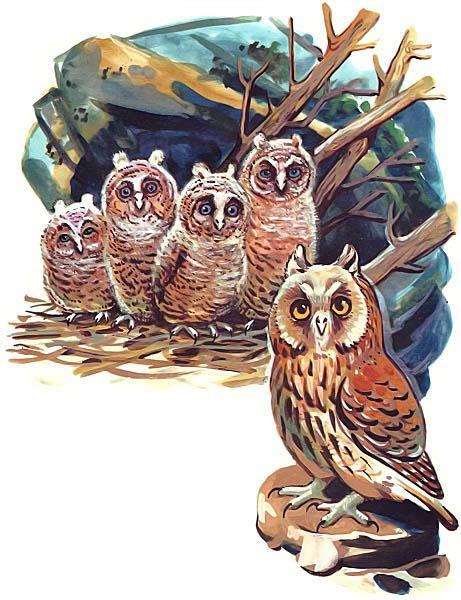 Совята
Взгляни на маленьких совят Малютки рядышком сидят.Когда не спят,Они едят.Когда едят,Они не спят.
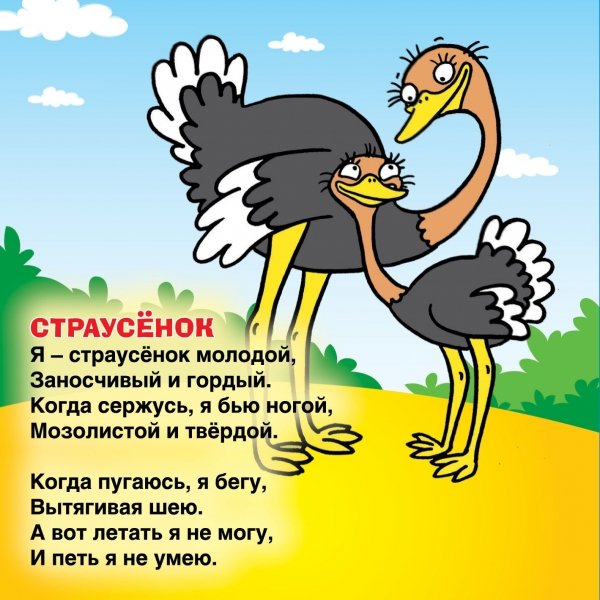 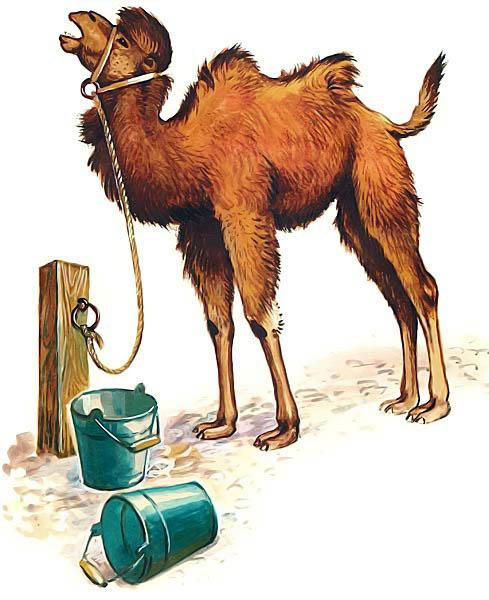 Верблюд

Бедный маленький верблюд:Есть ребёнку не дают.Он сегодня съел с утраТолько два таких ведра!
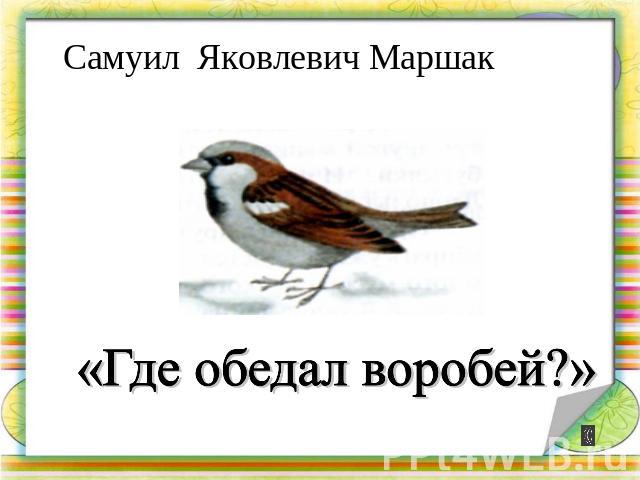 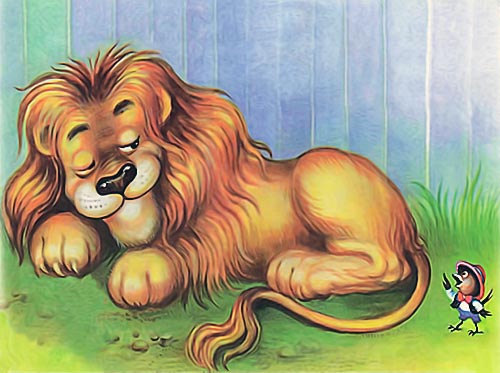 - Где обедал, воробей?- В зоопарке у зверей.Пообедал я сперваЗа решёткою у льва.
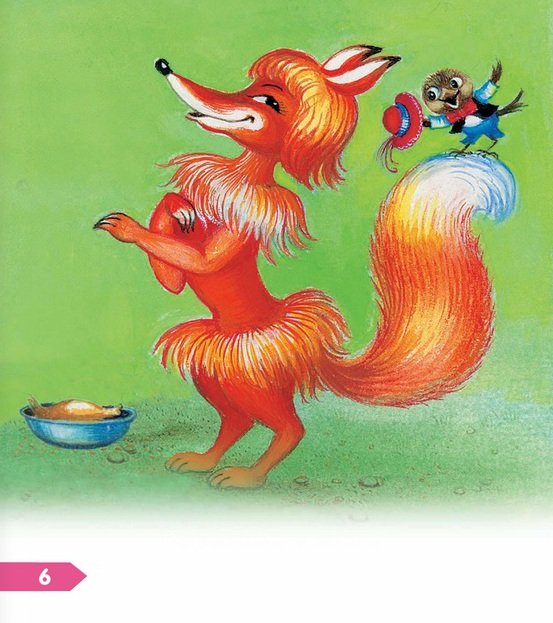 Подкрепился у лисицы.
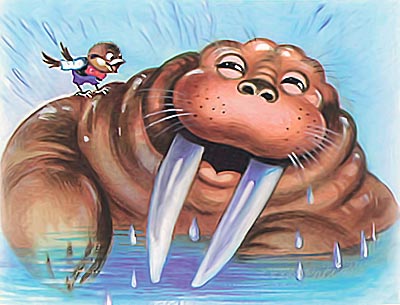 У моржа попил водицы.
Ел морковку у слона.
С журавлём поел пшена.
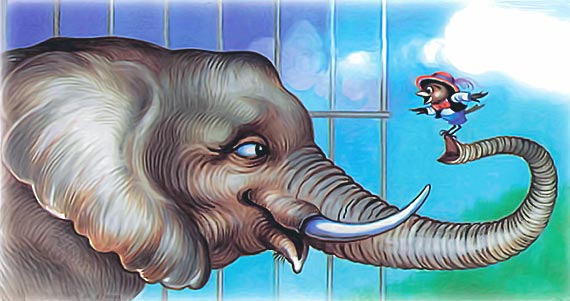 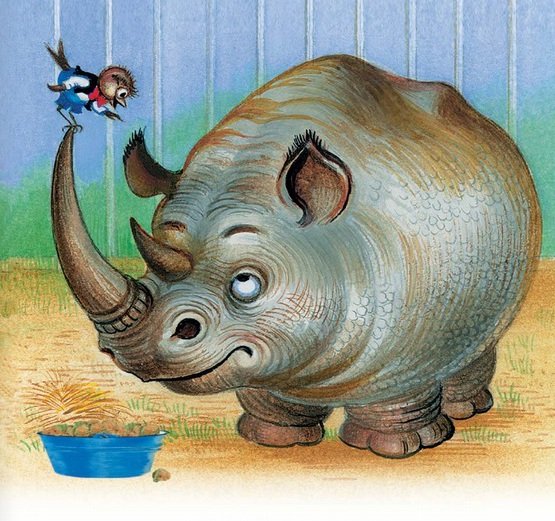 Погостил у носорога,Отрубей поел немного.
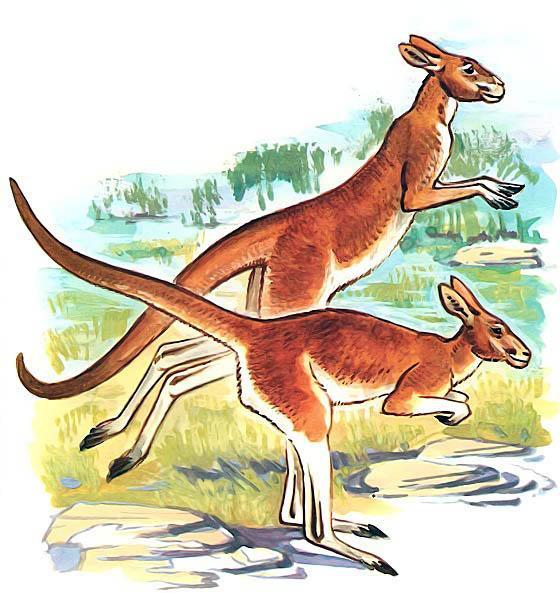 Побывал я на пиру 
у хвостатых кенгуру
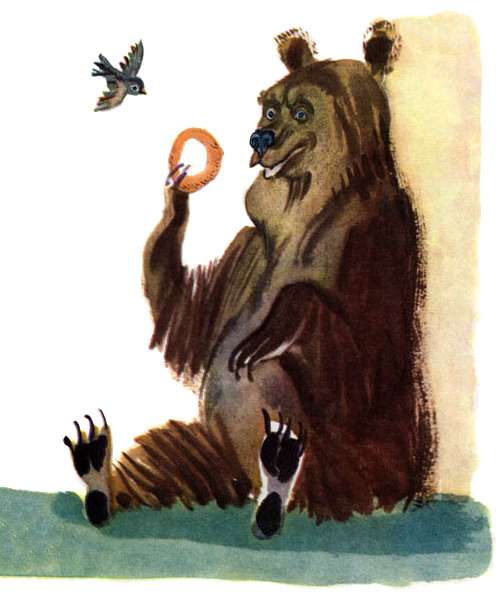 Был 
    на праздничном 
                        обеде 
у мохнатого  медведя
А зубастый крокодил чуть меня не проглотил.
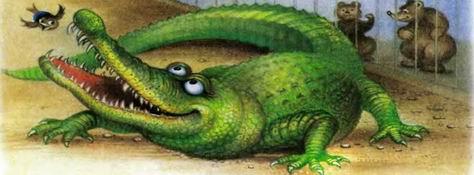